OBSTACLE TRAINING
OBEDIENT FAITH 
Joshua 6
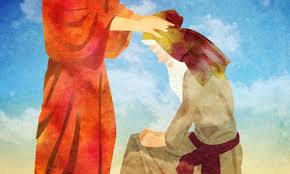 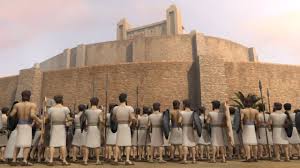 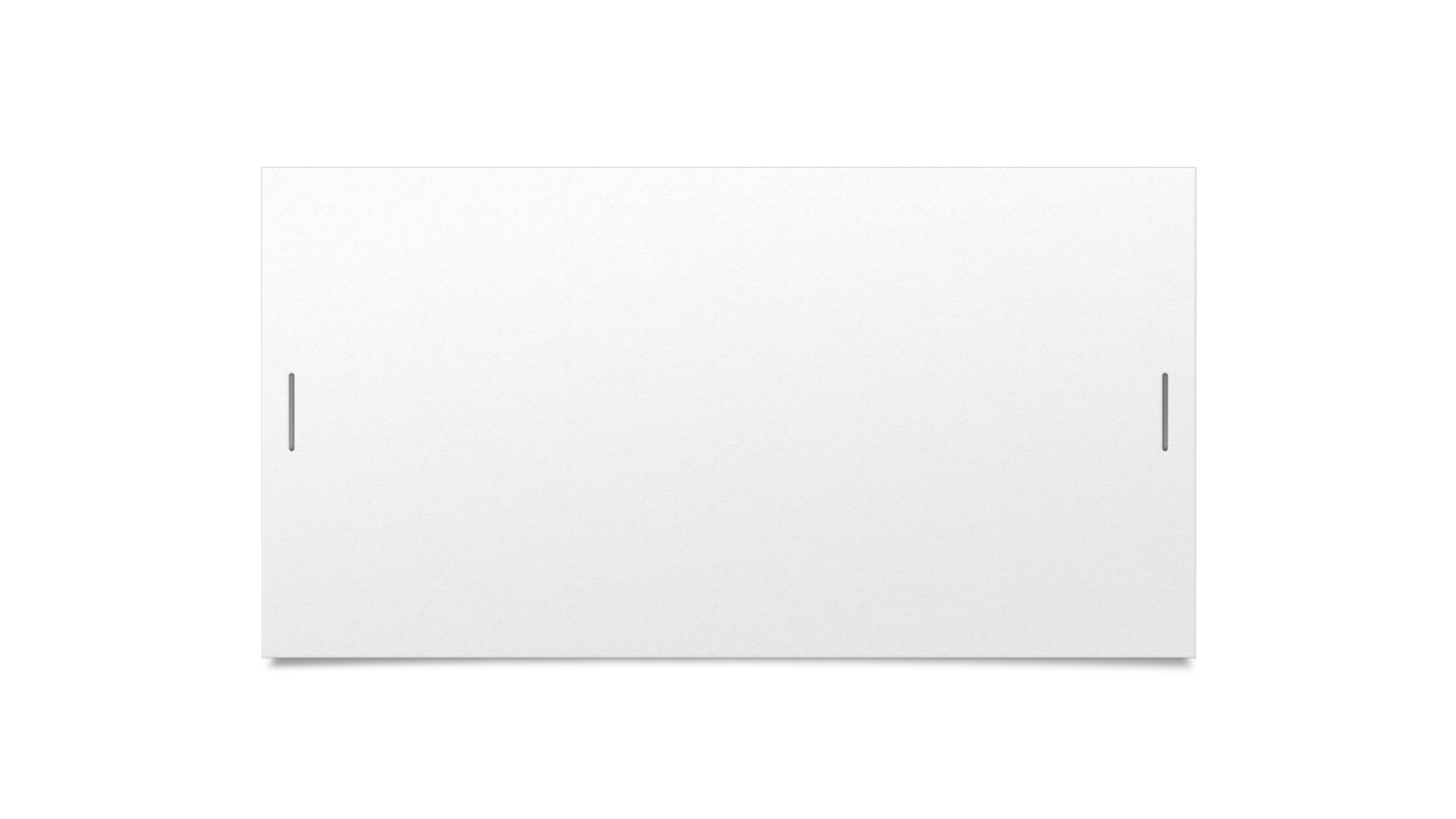 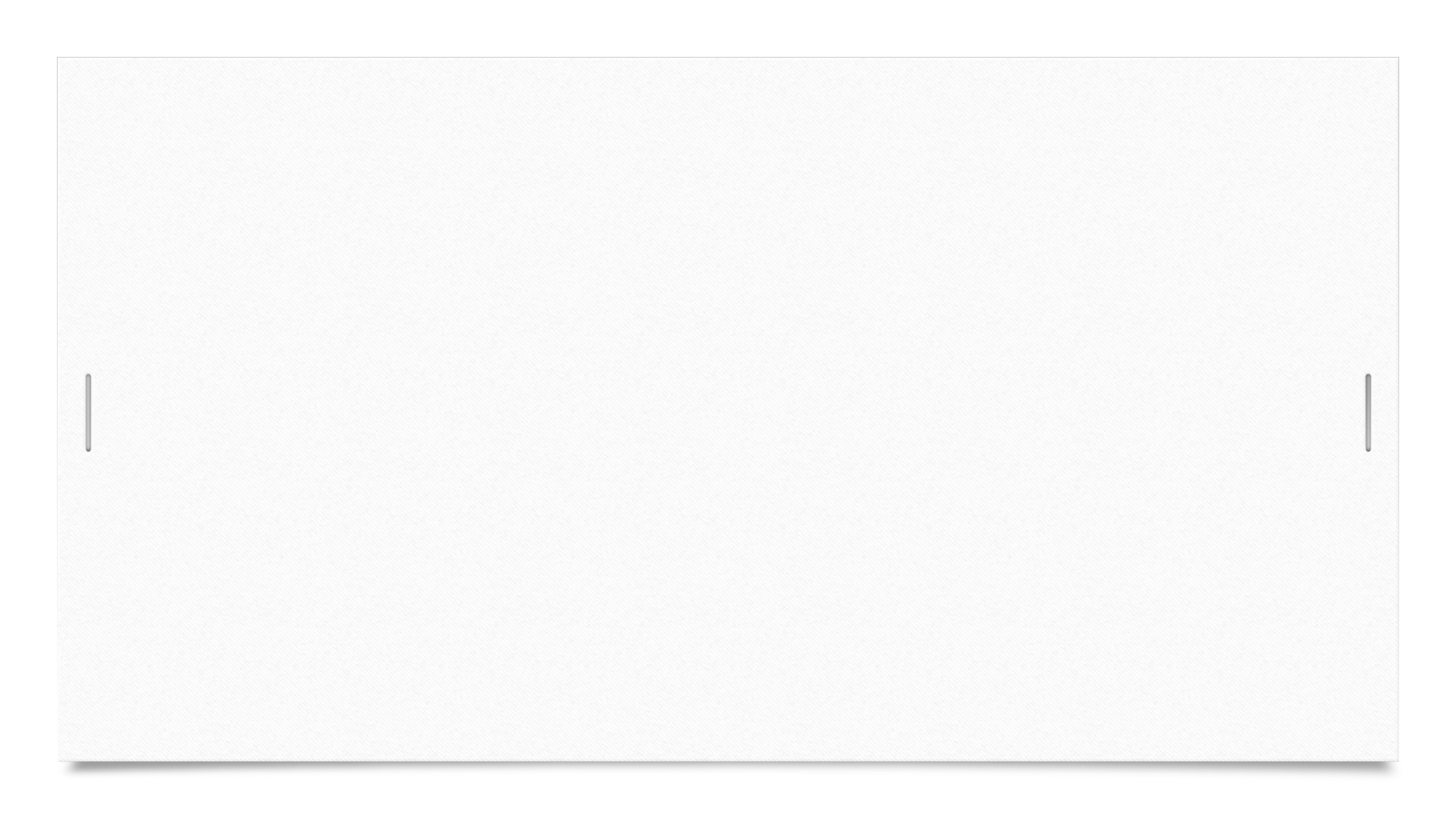 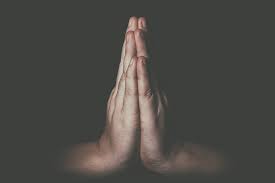 COMMUNICATION
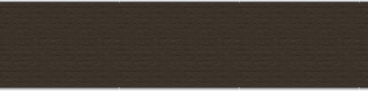 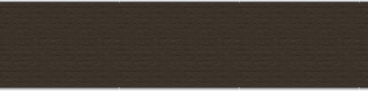 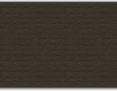 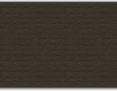 We are to ask - James 4:2 We are to listen - Proverbs 2:1-5We are to Receive Direction - Mark 4:24
COMPLIANCE
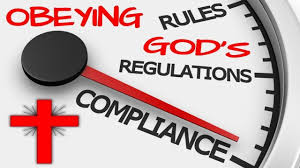 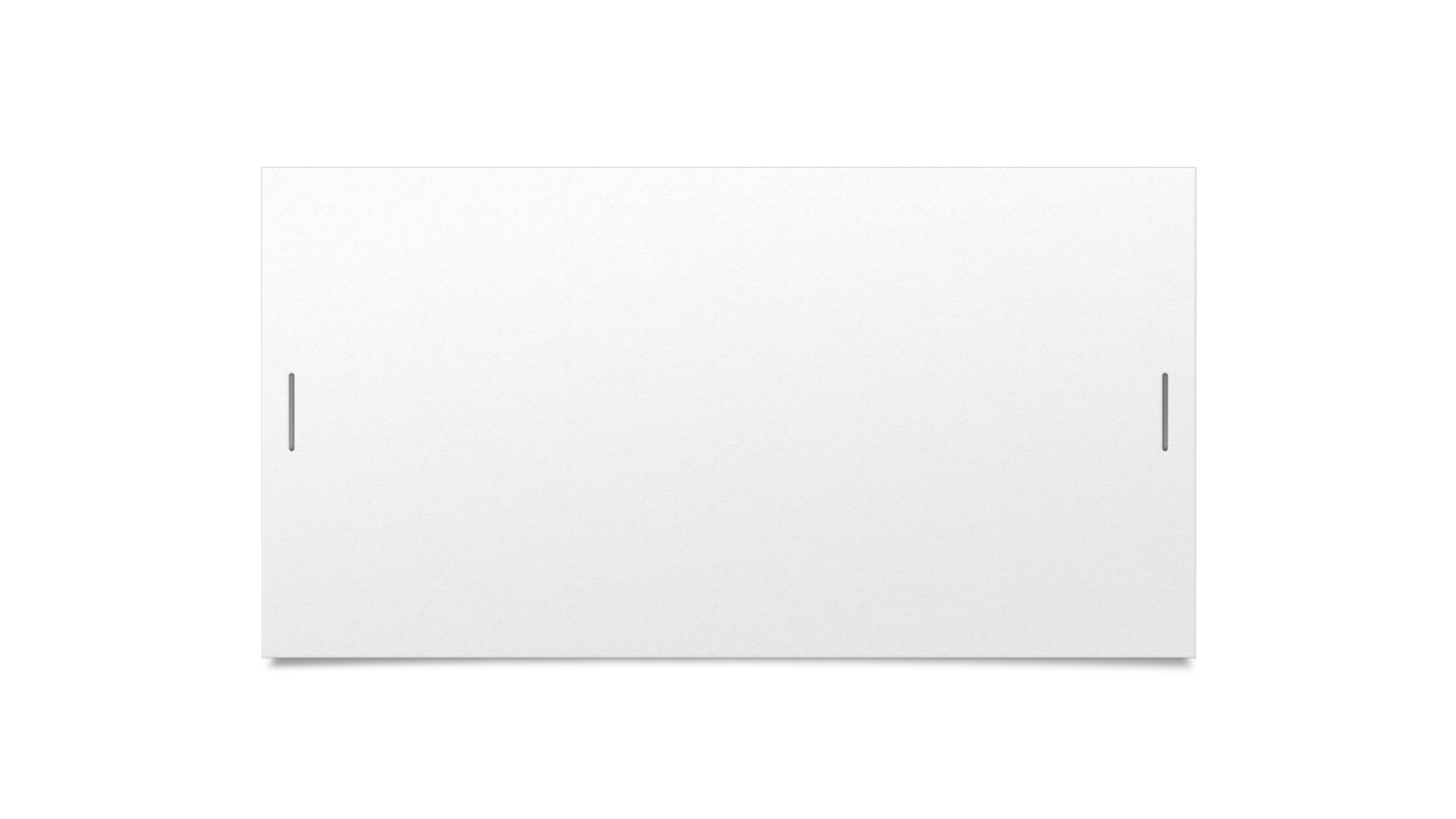 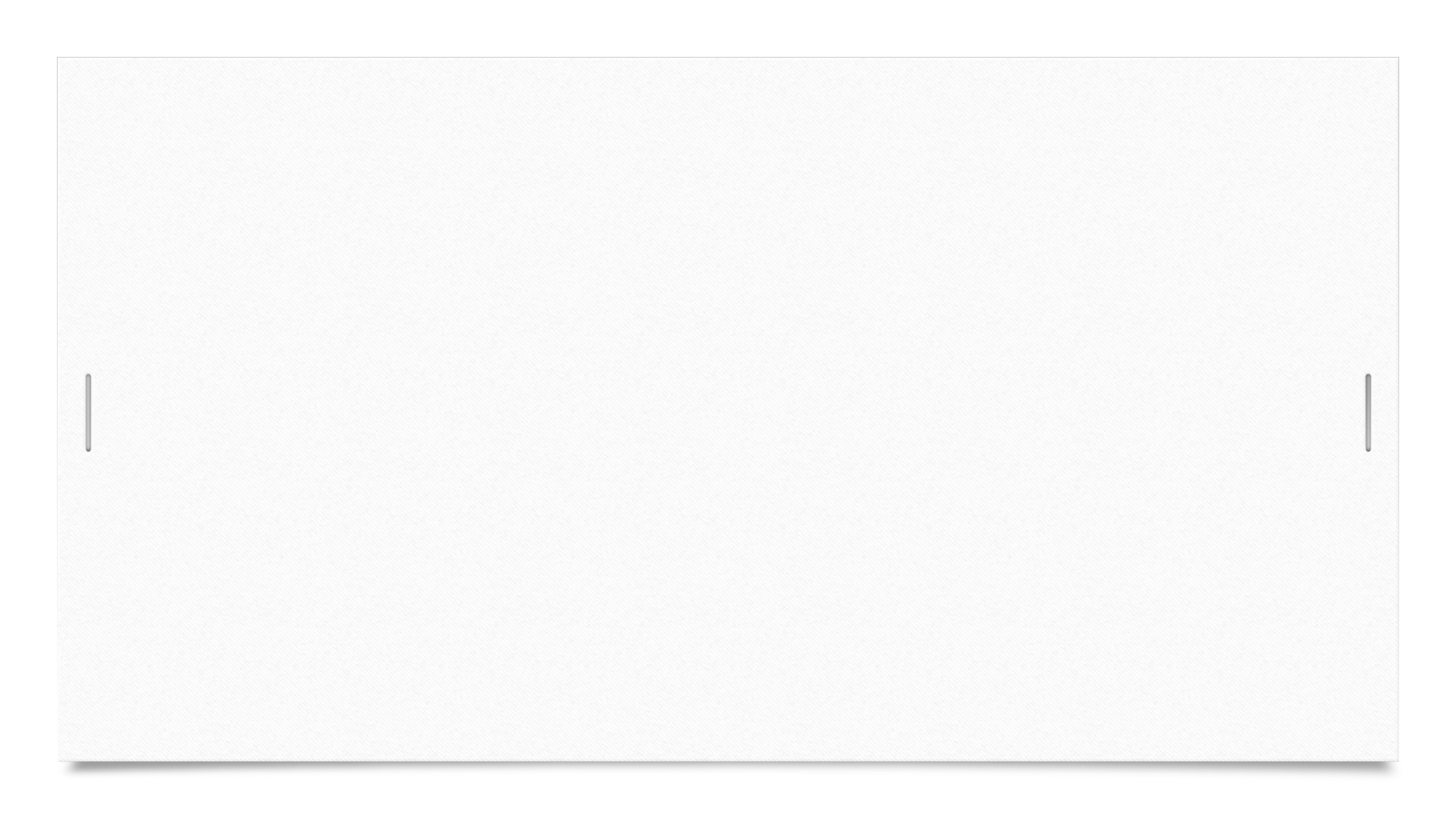 CONFIDENCE
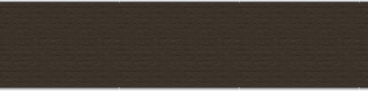 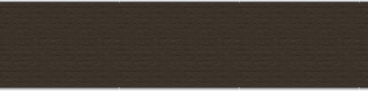 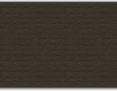 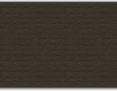 JEREMIAH 17:17
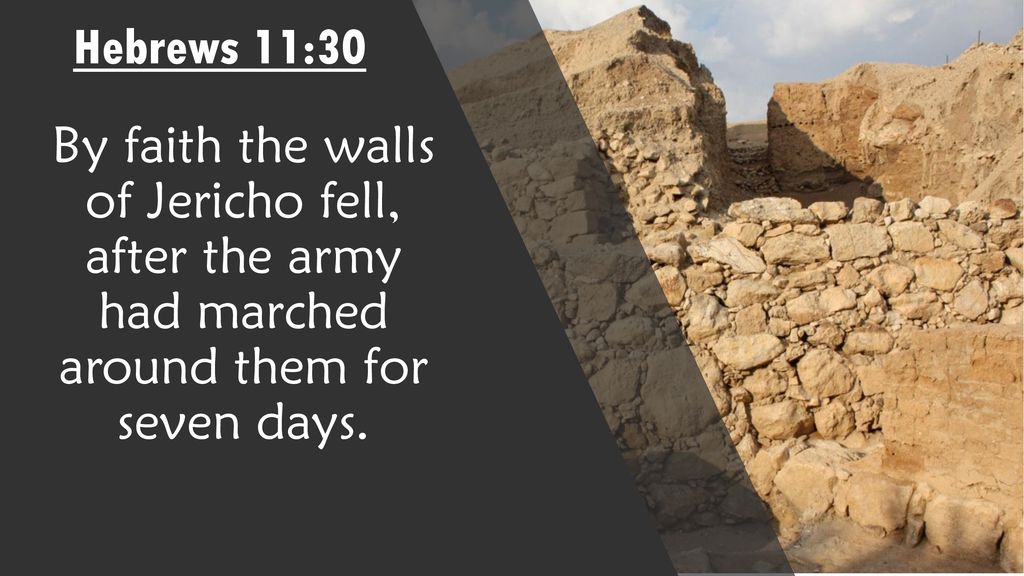 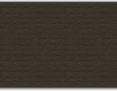 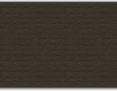 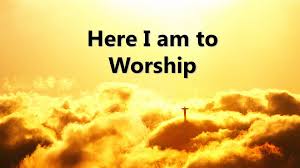 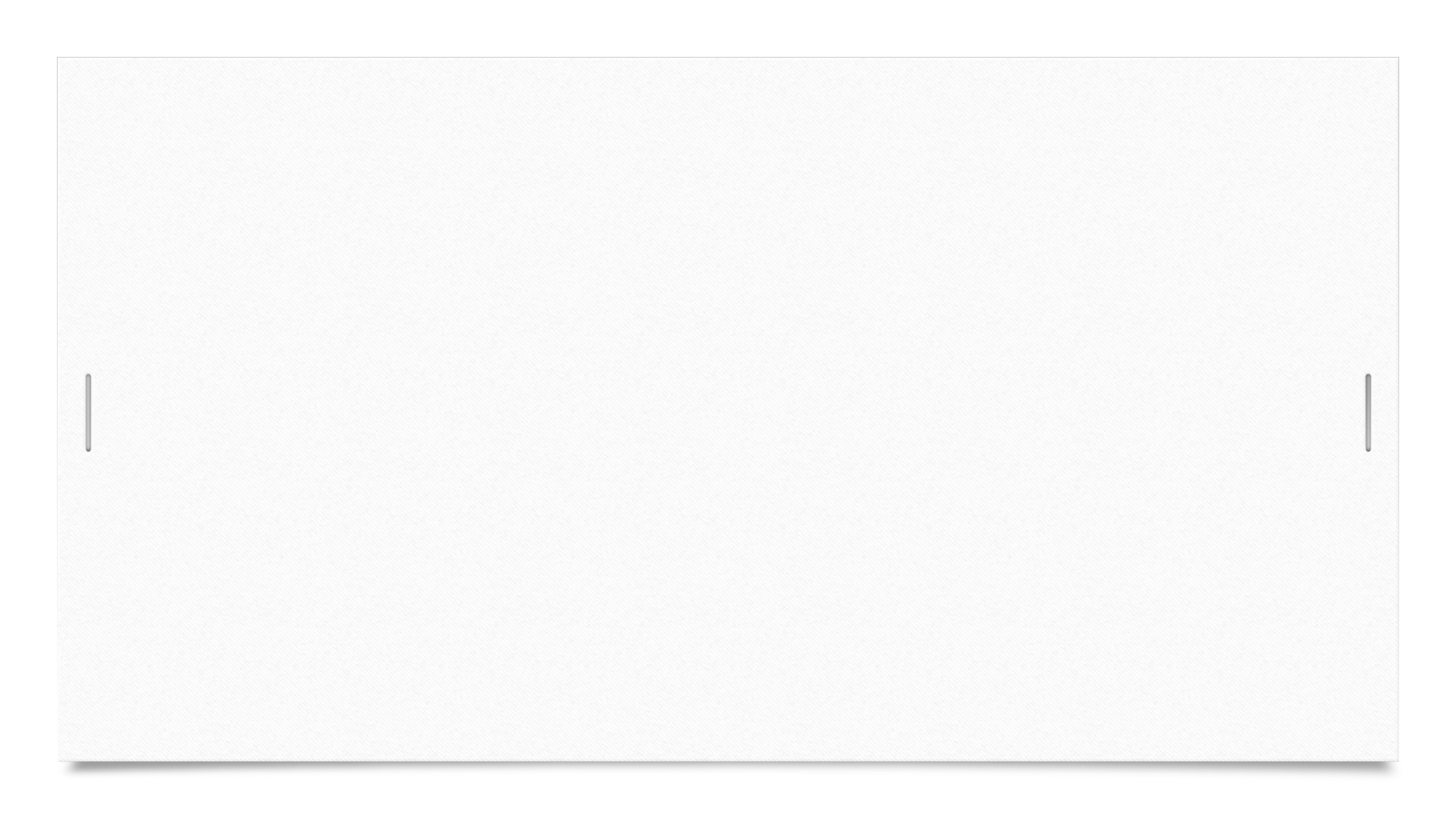 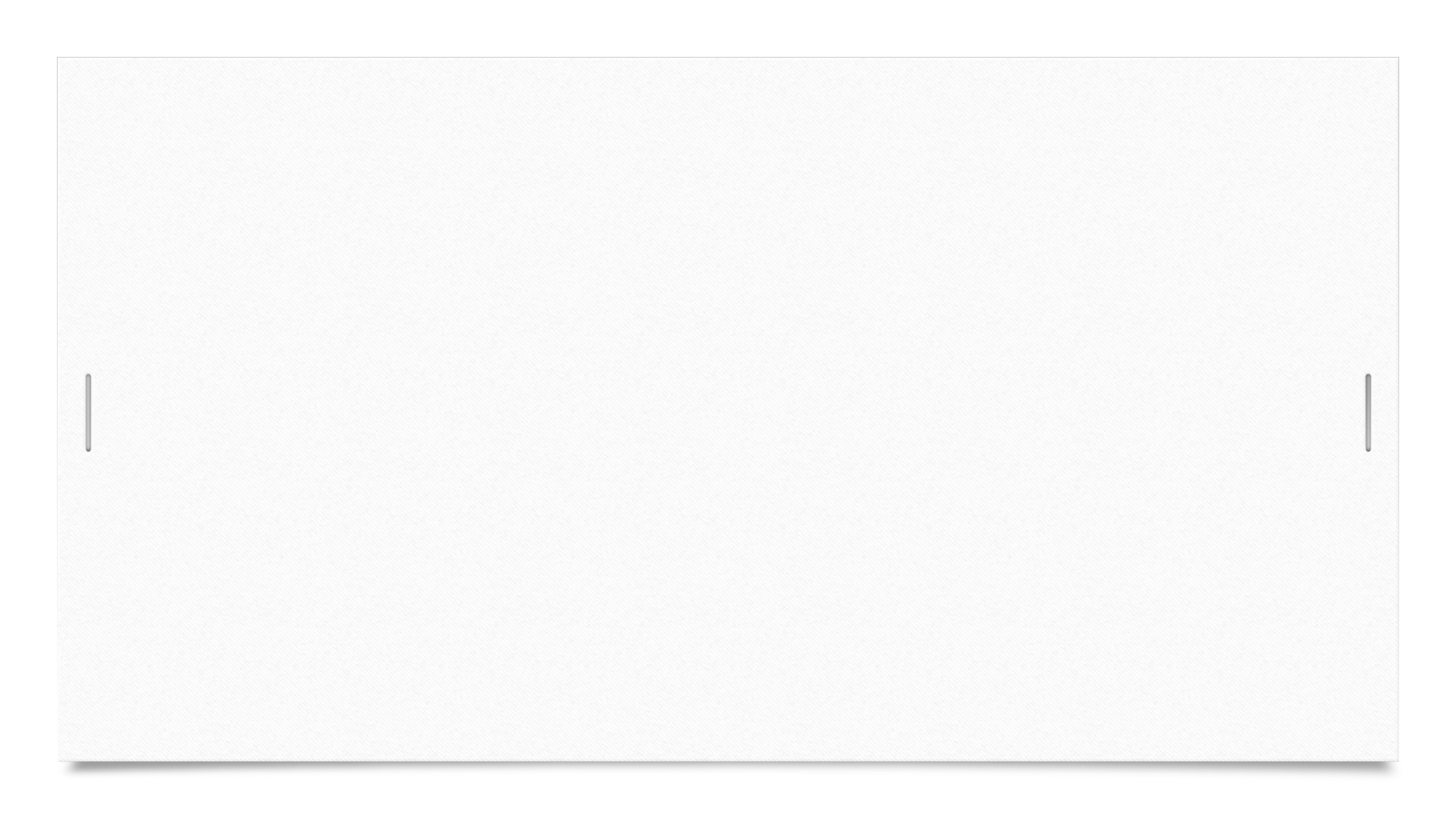 Victory Over the Walls IN Our Life Through 1. Communication2. Compliance 3. Confidence & Faith
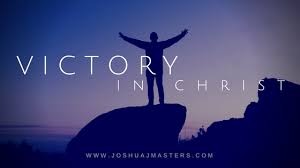 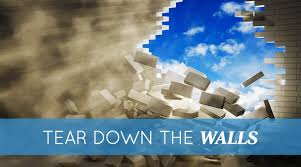 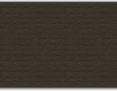 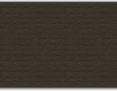 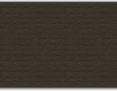 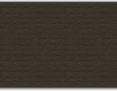